Osztatlan II. évf. ATLÉTIKA II.    Magasugrás 2024
Mutaz Essa Barshim
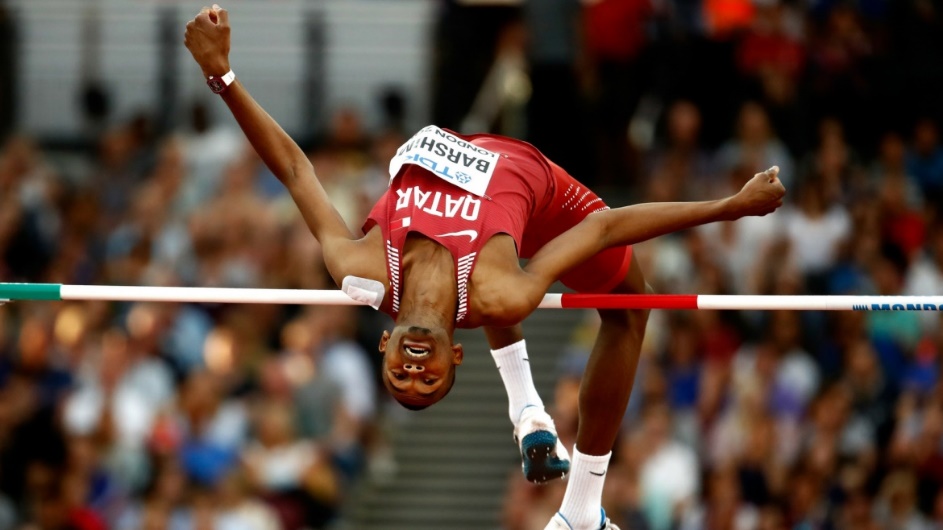 Gianmarco Tamberi
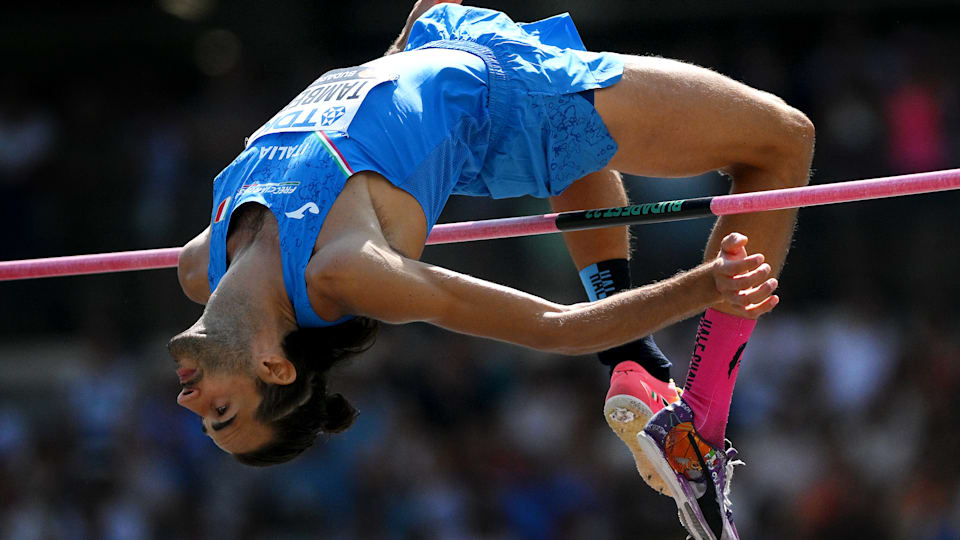 Jaroslava Mahulcsih                  Maria Lasitskene
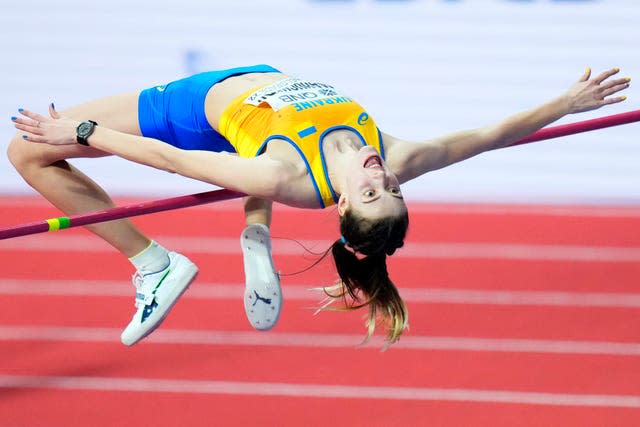 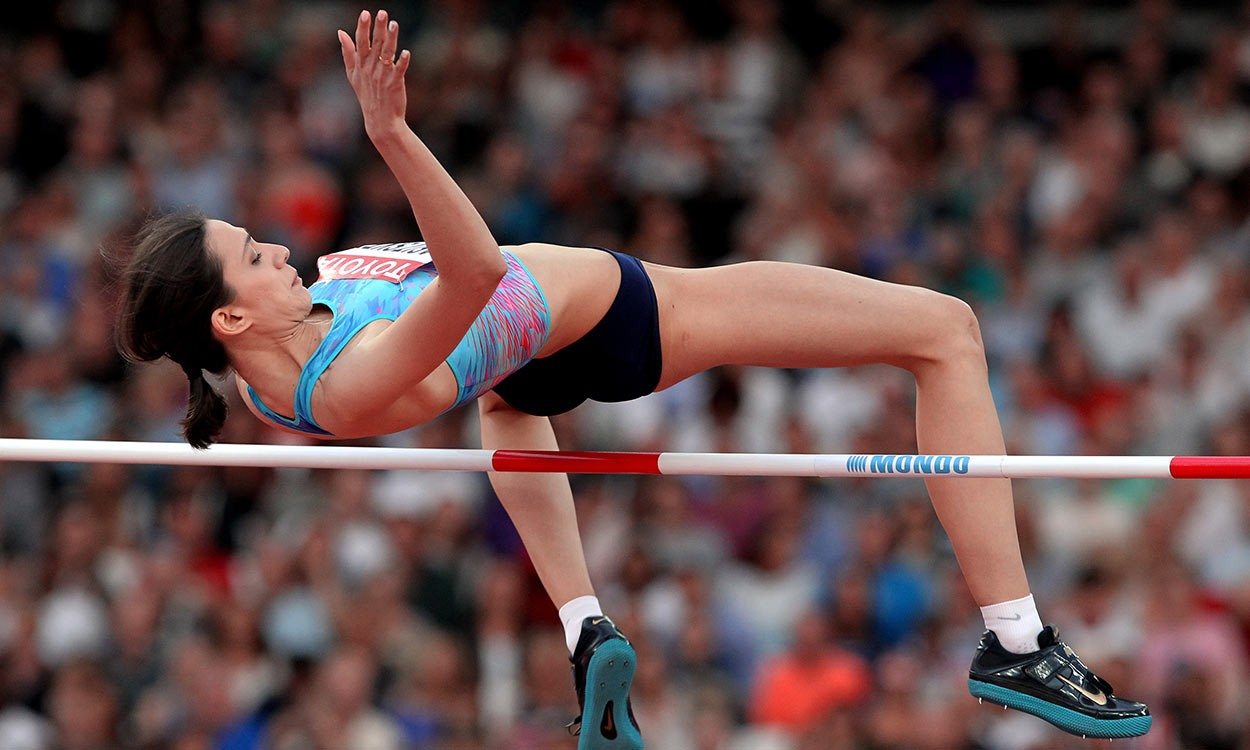 Történet – nemzetközi, hazai 
Technika – biomechanika,
Szabály – általános, speciális, versenyrendezés
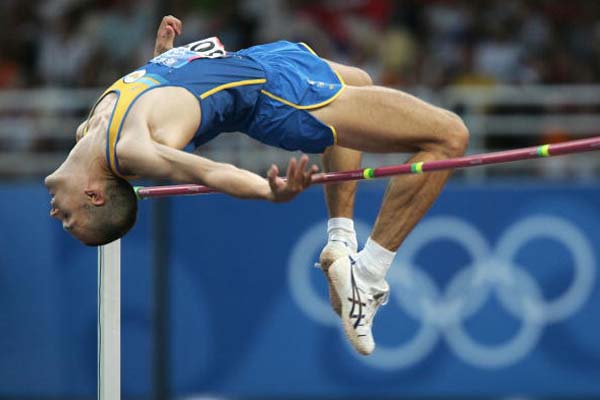 Történet 1
helyből és nekifutással ókorban -  vázaképek. 
Az ókori olimpiák műsorán azonban nem szerepelt a magasugrás.
A XV. és XVI. században a népünnepélyek, mulatságok kedvelt gyakorlata volt a magasugrás (emelt ugróhelyről,guggolásban) 
Kelet-afrikai törzsek avatási szert.
A versenyszerű magasugrás az 
     1800-as években Írországban és 
     Skóciában jelent meg
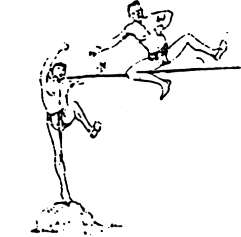 Történet 2
Az első magasugró rekordot 1861-ben a skót Tivendal érte el 185 cm-rel. 
Davin, P. már az átlépő technikával ért el 1880-ban 190 cm-t 

Ollozó technika – 
   homokba az ugrólábra, lábtartás váltással
    érkeztek. 
     Az amerikai Sweeney, M.  
     1895-ben 197 cm-re
     javította a nem hivatalos 
     világcsúcsot
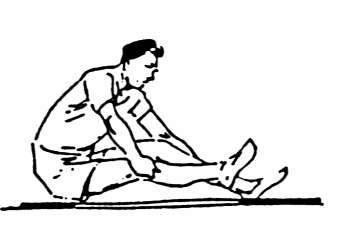 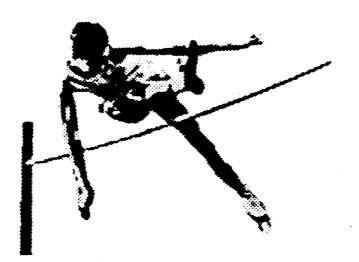 Történet 3
Ezzel egy időben alakult ki az ún. skót-ír technika
    az ugrók háttal kerültek a léc fölé, hosszúsági tengelyük párhuzamos volt a léccel
első magasugró 
    olimpiai bajnok 
    Clark, E.  181cm
1912-es stockholmi 
     olimpián Platt, A. 163 cm-rel nyerte a helyből magasugrást.
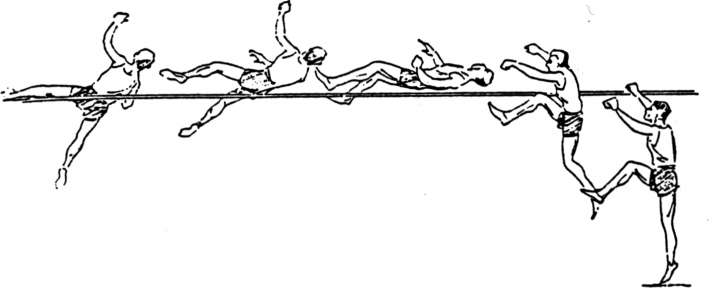 Történet 4
I. világháború után a guruló t. 
a guruló t.; Horine, G., Osborn H M. (204) 1924 
A 7 cm-es szögeken fekvő négyzet alakú lécet a háromszög alakú, egymással szemben álló lapokra fektetett léc váltotta fel,




                                          
                                                            Horin
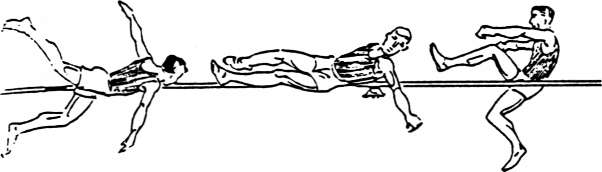 Történet 5.
guruló


                                         Osborn
1930     hasmánt technika kialakulása
1936  -  207 cm
párhuzamos hasmánt D. Albritton,
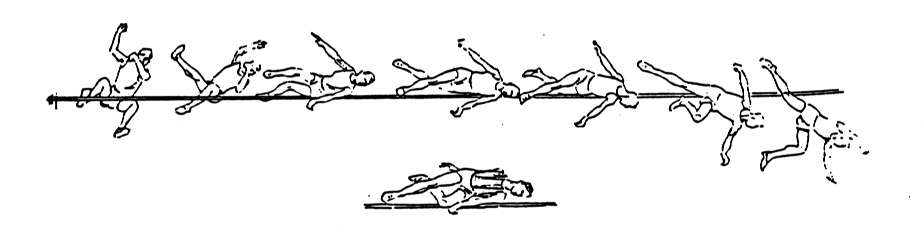 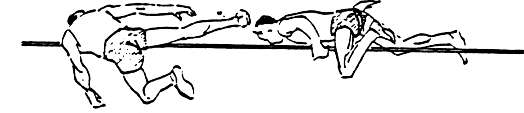 Történet 6
Először amerikai ugrók a bukó guruló ill a bukó hasmánt technika
    1953 Dumas Ch. 215 cm
1957-től szovjet ugrók 
     Sztyepanov, J. 
     Gyjacskov, V
     Brummel V. 1961   228 cm
nekifutása 7-9 lépéses volt,
a nekifutás szöge 25-40°.


Átlós bukó hasmánt
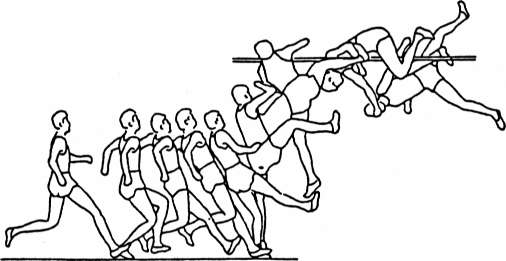 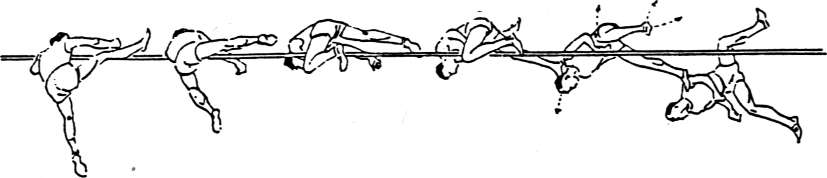 Történet 7
Az amerikai Fosbury, D. 1968-ban, a mexikói olimpián mutatta be a világnak új technikáját és mindjárt olimpiai bajnokságot is nyert.
Stones, D. volt, aki 1973-ban túljutott a 230 cm-es álomhatáron.
1977-ben a szovjet
     Jascsenko, V. 233 cm-re
240 cm-t először
     Povarnyicin, R. teljesítette 
     1985-ben
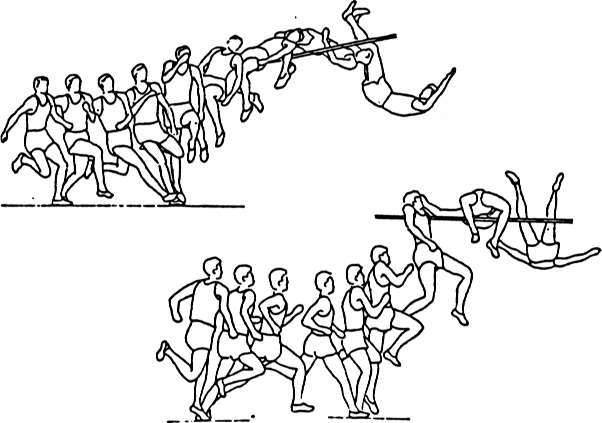 Történet 8
Sotomayor, J. (CUB) 1993-ban 245 cm-rel a világ mindmáig legjobb eredményét érte el.
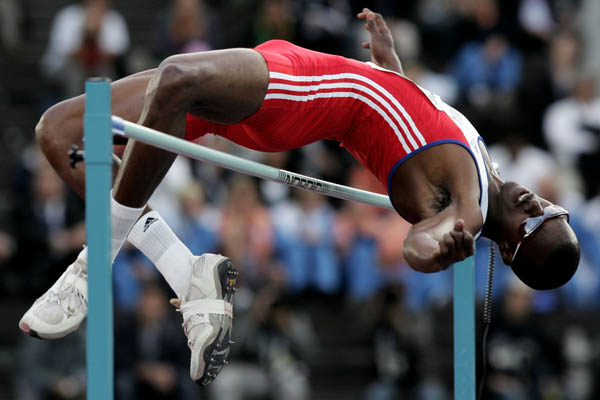 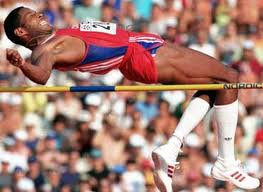 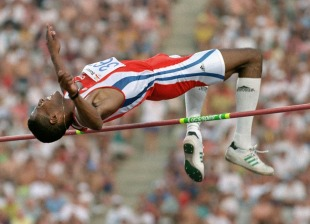 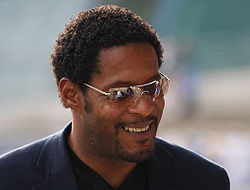 Történet Hölgyek
1922-ben 146 cm volt a nem hivatalos világcsúcs, amelyet ollózó technikával ugrottak.
1928-ban vették föl az olimpia műsorában ( 1. Catherwood,  E. (CAN)    159 cm) 
Blankers-Koen, F.  (HOL) 171 cm-es teljesítménye 1943-ban sokáig elérhetetlennek látszott. 
1956-tól  Balázs Jolán (ROM) ollózóval 14 x vcs. (190 cm)
Meyfart, U. 1972-ben 192 cm vcs OJ I. hely
Az első 200 cm-es női magasugró 
      Ackermann,
Flop technika    Bikova, T. Andonova, L.
      1987-ben a bolgár 
      Kosztadinova, S. 209 cm
Napjainkban R. Beitia, M. Lasitskene, 
     J. Mahucsih…
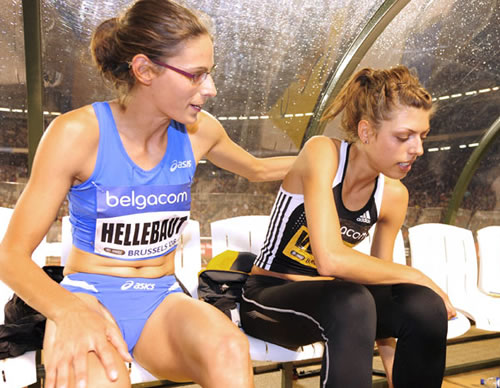 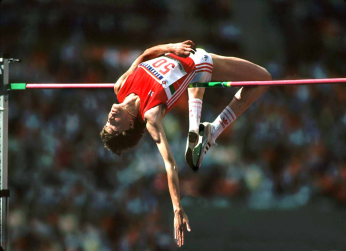 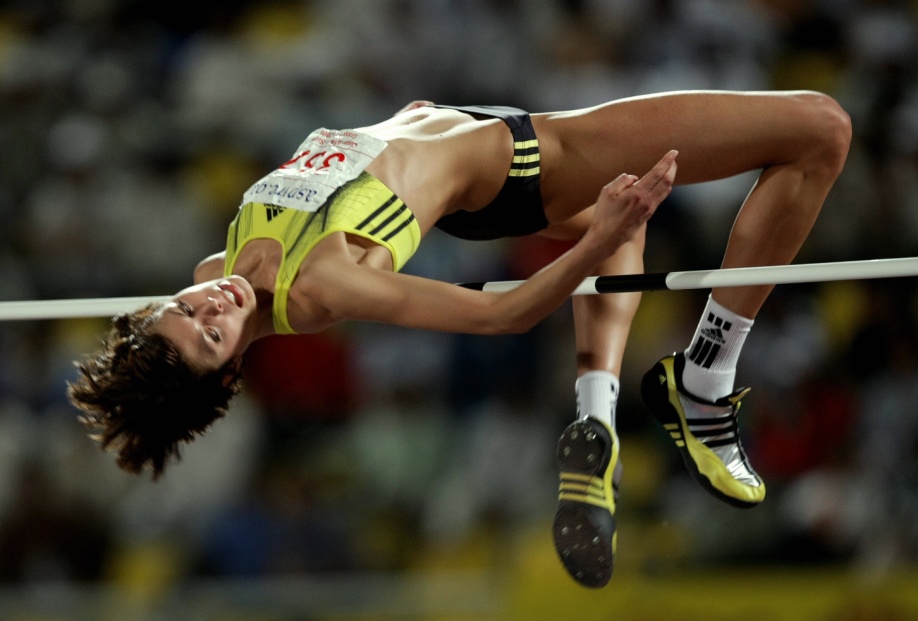 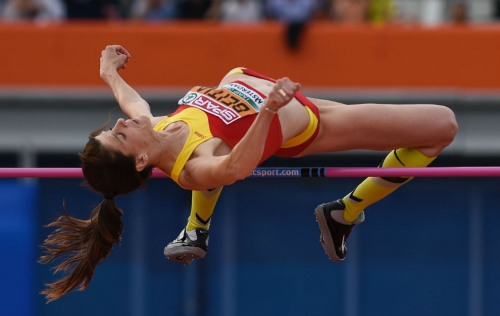 Magyar történet
1875-ben, az első hivatalos atlétikai versenyen zsinór felett
Frey Ferenc állította föl 1897- ben 168 cm
Gönczy Lajos egyedi, kezdetleges technikájával 1900-ban 3., 1904-ben 4. lett az olimpián
Somodi István  az 1908-as olimpián holtversenyben 2. lett 188 cm-rel
Wardener Iván,  Gáspár Jenő 191 cm magyar technika
1969-ben Major István 214 cm-re javította a csúcsot flop technikával.  Fp EB 3 x
Jelenleg 228 cm a csúcs, Boros László  2005.
Magyar technika
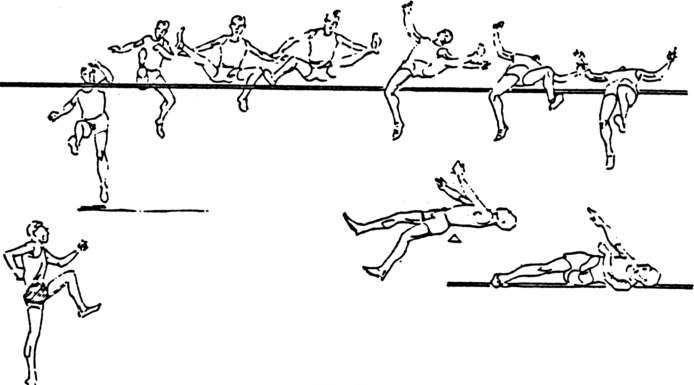 A magasugrás technikája
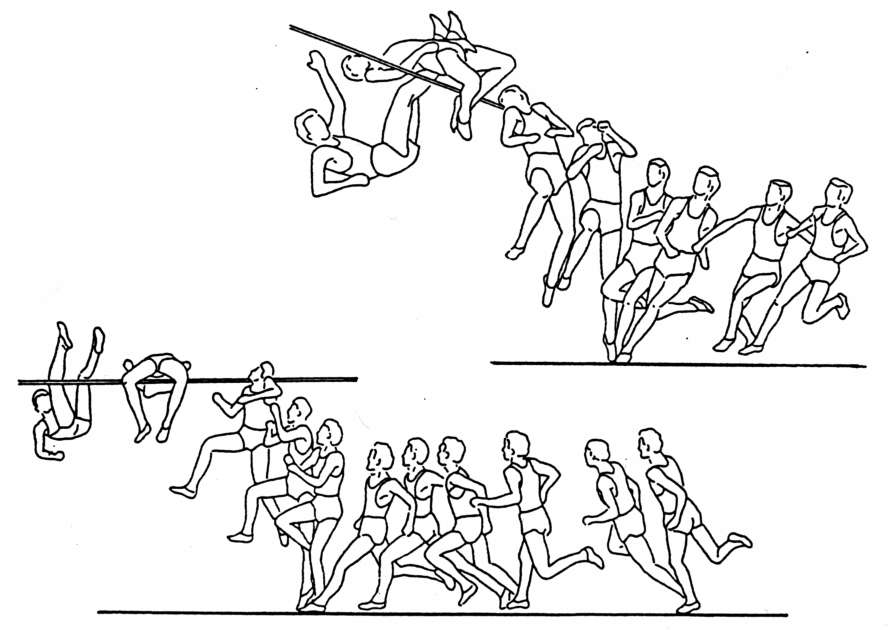 flop technikák:
Stones-féle flop
Fosbury-féle flop ,
Grigorjev-féle flop ,
Major-féle flop
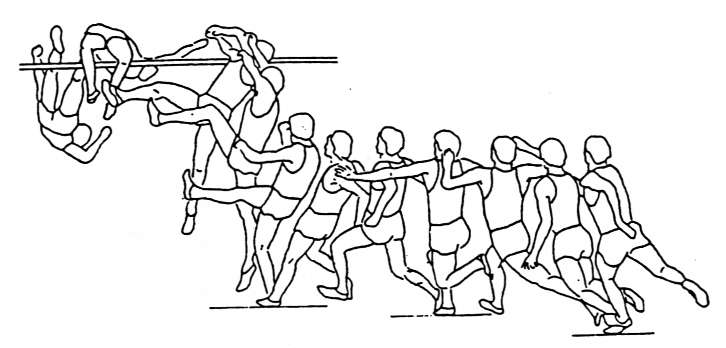 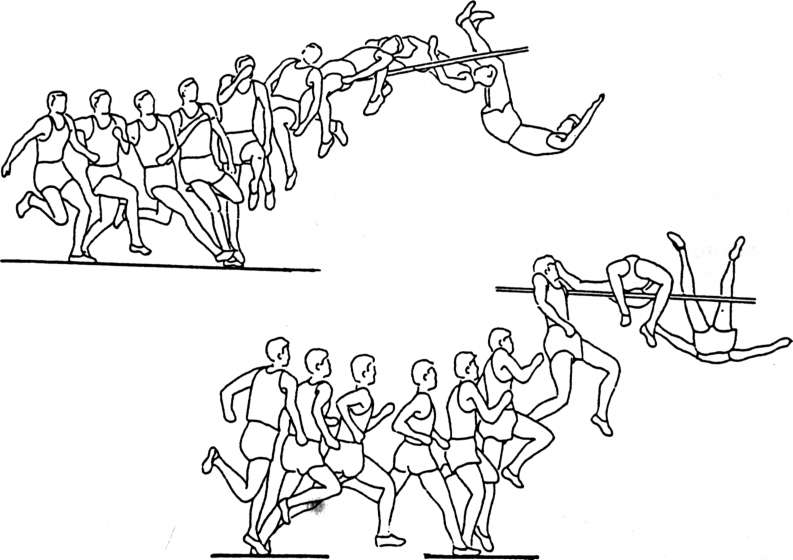 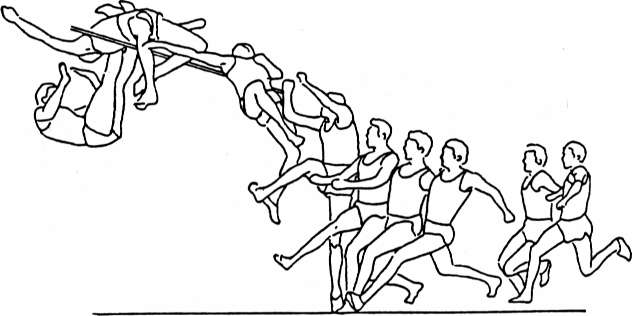 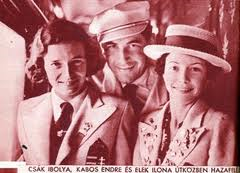 Magyar történet 2
Női magasugrást 1928 óta jegyzik. 
     Vértessy Katalin 138 cm
Csák Ibolya ollózó technikájával 1936-ban olimpiai bajnokságot nyert (160 cm), 1938. évi Európa-bajnokságon 164 cm-es országos csúccsal győzött
1967-ben hasmánttal ugró Komka Magdolna, 184 cm 
1972-ben Mátay Andrea, szabad téren 195 cm-rel, fedett pályán 198 cm, fp EB 1.
Juha Olga 1983-ban  197 cm 
     1986-ban Sterk Katalin 198 cm
Jelenleg a csúcs 
Győrffy Dóra 200 cm   (2001)
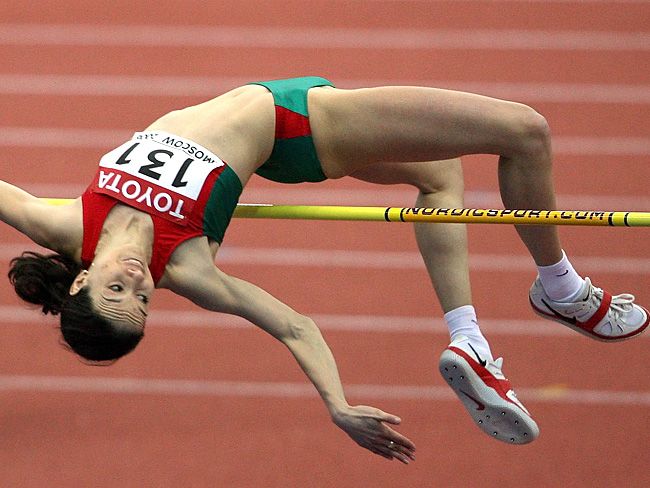 Csák Ibolya
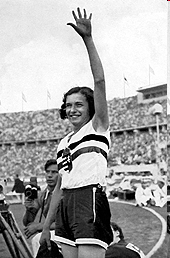 Az 1936-os berlini olimpiai játékokon nagyon szoros küzdelemben győzött. 18 női induló vágott neki a női magasugrásnak, ebből három atléta ugrotta át a 160 cm-es magasságot, a német Kaun, az angol Odam és Csák Ibolya, de a 162 cm egyiküknek sem sikerült, ezért kaptak egy negyedik lehetőséget is. Hármuk közül csak neki sikerült ezt a magasságot átvinnie, ezzel ő lett a magyar női atlétika első olimpiai bajnoka. Csák Ibolya az olimpiai bajnokságért 50 márkát kapott, és mikor hazajött ezt kiegészítették egy évre szóló, ingyenes színház- és mozibérlettel. Berlinből hazatérve nagyon szép fogadtatást kaptak bajnokaink.
Csák Ibolya
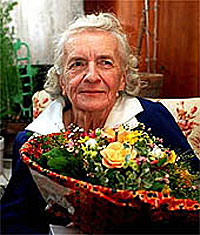 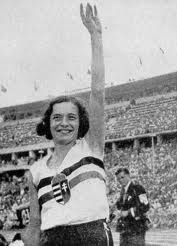 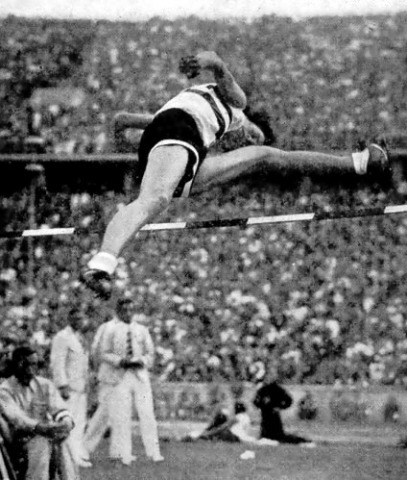 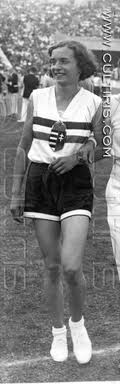 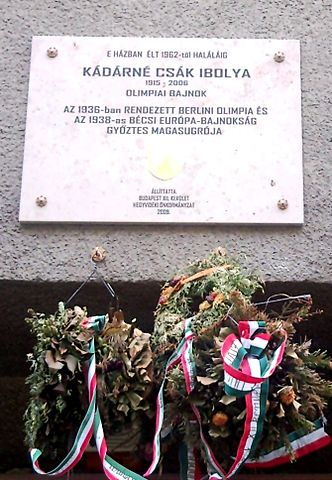 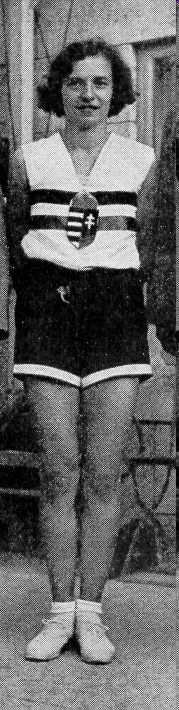 1938-ban, Bécsben Európa-bajnoki címet nyert, miután az eredeti nyertesről, a német Dora Ratzenről kiderült, hogy valójában férfi. A postás hozta neki a csomagot benne az aranyéremmel.  Az itt elért Európa-csúcsa (164 cm) csak egy centiméterrel maradt el a világrekordtól, és huszonnégy évig magyar rekord maradt. Pályafutása alatt összesen nyolcszor javította meg a női magasugrás magyar rekordját, ő az első magyar női atléta, aki túlugrotta a 160 centimétert. Az olimpiai bajnoknő 2006. február 9-én hunyt el Budapesten.
Magasugrás férfi örök ranglistája
Női örök ranglista
Men (indoor)
Women (indoor)
A magasugrás fő szakaszainak és részeinek felosztása
Nekifutás v. lendületszerzés
	-   a ledületszerzés megkezdése
	-   a nekifutási sebesség növelése
	-   az felugrás előkészítése
 Felugrás:
		az ugróláb munkája:
			- a kitámasztás
			- az izületek behajlásának sz.
			- az izületek kinyúlásának sz.
		a lendítést végző végtagok munkája:
			- a lendítés gyorsuló sz.
			- a lendítés lassuló sz.
Lécvétel
4.     Talajra érés
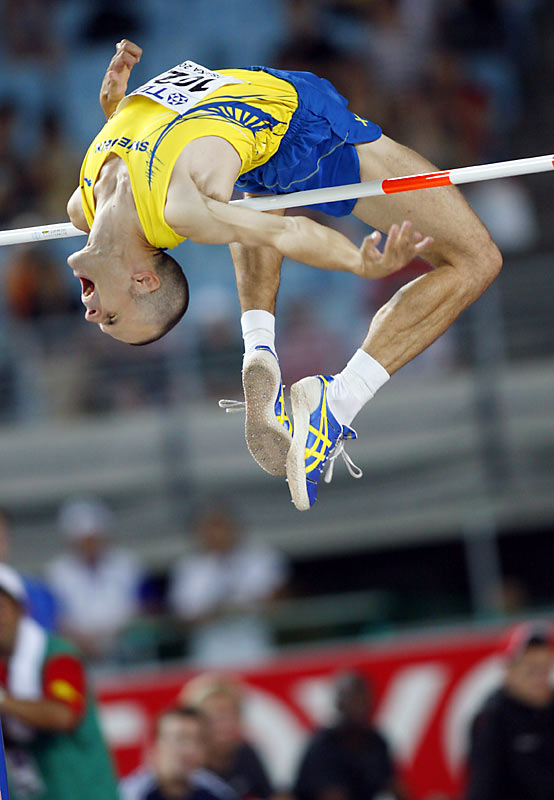 Lendületszerzés - Nekifutás
A nekifutás sebességnövelő szakasza:
     a nekifutás pályájának formája, (íves – egyenes sp  -  sp  + )
     a nekifutás pályájának a léchez való viszonya,
     a futás formája, valamint
     a nekifutás tempója és ritmusa szerint.

Az íves nekifutás alapvetően kétféle lehet:
     köríves nekifutás, ahol R= állandó. 
     úgynevezett "simuló köríves" nekifutás, 
     ahol a sugárhossz fokozatosan
     csökken a kitámasztásig
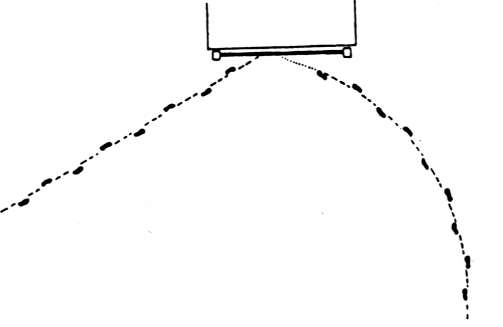 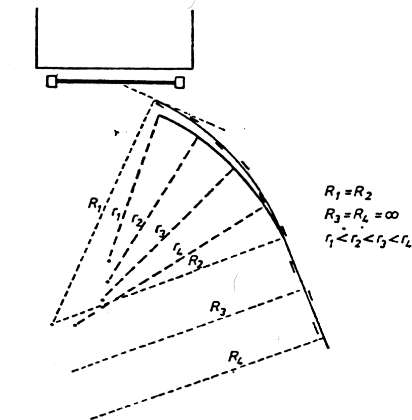 A nekifutás pályája a léchez viszonyítva
Egyenes nekifutási pálya esetén a nekifutás vonala 45° -nál kisebb szöget zár be a léccel
a nekifutás sebessége,
az ugrólábfej helyzete a léchez viszonyítva (a léchez közelebbi vagy távolabbi lábbal ugrik-e),
az ugrás magassága,
a felugrás léctől való távolsága,
a lendítőláb hossztengely körüli forgatóhatásának nagysága,
a lendítés formája.
Nekifutás
Általában 7-12 futólépéssel.
A nekifutás végsebességét meghatározó tényezők:
             A technikai tudás szintje
             A felugrásban részt vevő izmok ereje
             A felugrás dinamikája.
             A fékezés mértéke a felugrás alatt
Férfiak:   Hasmánt (m/s) 7,0-7,5       Flop (m/s)   8,0- 9,0
Nők:                                   6,0-6,5                            6,5-7,0
Az optimális végsebesség eléréséhez szükséges lépésszámot meghatározzák:
       Az ugró futógyorsasági képességei.  A nagyobb futógyorsasággal rendelkezők rövidebb nekifutást alkalmazhatnak, a lassúbbaknak célszerűbb a hosszabb nekifutás (nagyobb lépésszám).
      A futótechnika stabilitása. Minél labilisabb a futótechnika, annál rövidebbnek kell lennie a nekifutásnak.
     A technikai tudásszint. Minél magasabb, annál több lehet a lendületszerzéshez használható lépésszám.
     Az összpontosítási készség foka. A szétszórtabb figyelmű ugrónak célszerű kevesebb lépésszámot alkalmazni.
Tidow (1993) szerint egy 197 cm termetű magasugró nekifutásának optimális paraméterei 240 cm magasság átugrásához a következők
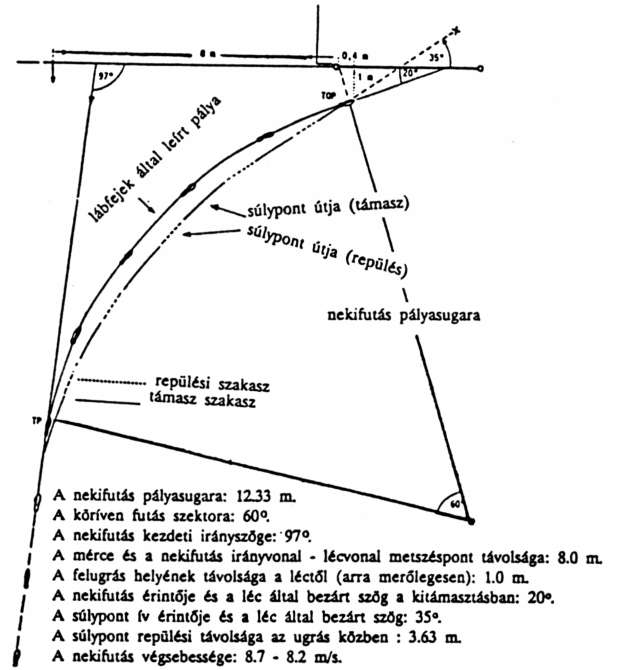 Felugrás előkészítése
A flop technikánál az utolsó lendítőlábas lépés rövidebb lehet, hasonlóképpen kisebb a térdhajlítás is. 
célszerű hajlított láblendítést alkalmazni
kitámasztásnál a súlypontnak hátrébb kell elhelyezkednie
 utolsó lendítőlábas lépés támaszideje hosszabb
a súlypont az utolsó két lépés közben ne mutasson nagy függőleges irányú mozgást

A kitámasztás formáját, dinamikáját meghatározza:
a nekifutás formája,
a nekifutás végsebessége,
a lendítés formája,
az átalakítandó mozgási energia mennyisége, a fékezés nagysága.
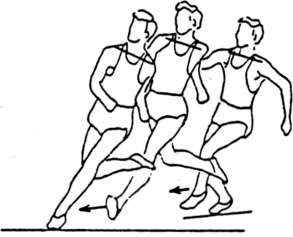 Az ugróláb ízületeinek behajlása
A talp talajra nyomódása után a csípő-, térd- és    bokaízületben hajlítás jön létre
     amely a testsúly 5-9-szerese is lehet 
     az ízületek behajlása következtében a csípő-, a térdfeszítő,    valamint a bokaízület  izmai megnyúlnak,
     energia tárolódik (passzív feszülés növekedés)
     a legjellemzőbb végső ízületi hajlásszöge, amely 135-140° körül van
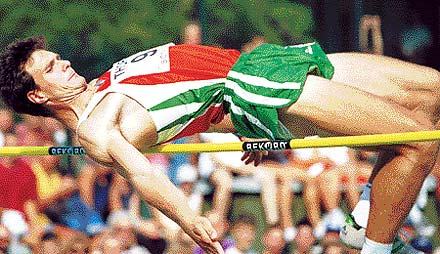 Az ugróláb ízületeinek kinyújtása
Az ízületek kinyúlásának szakaszát elrugaszkodásnak nevezzük
a vízszintes sebesség tovább csökken
Férfiaknál a legrövidebb felugrási idő 0.155 s (Mögenburg),            nőknél 0.115 s (Kosztadinova)
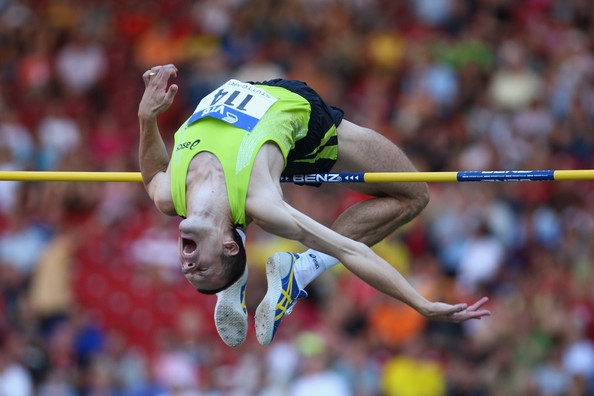 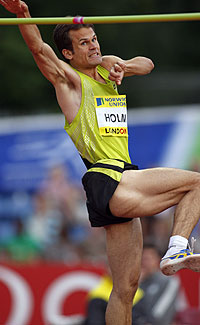 Bp. vb - selejtező – 33 induló
Budapest Vb - döntő
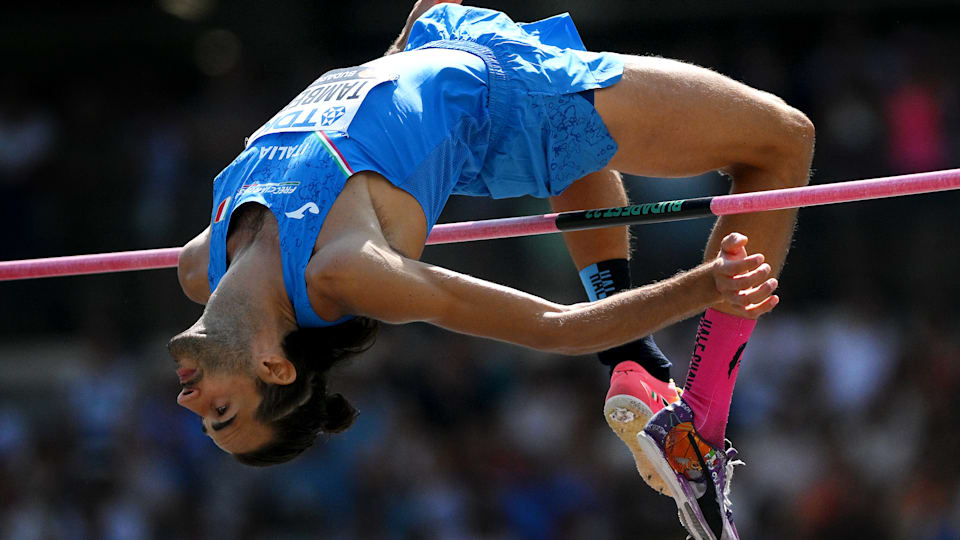 Budapest VB 2023
Men's High Jump 
Gianmarco Tamberi  ITA 2.36 m
JuVaughn Harrison  USA 2.36 m
Mutaz Essa Barshim      QAT 2.33 m
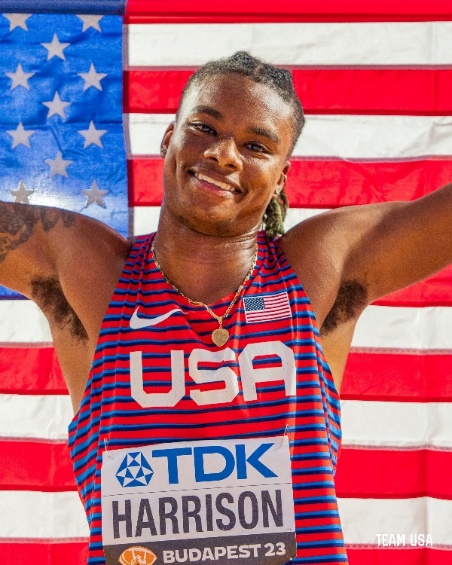 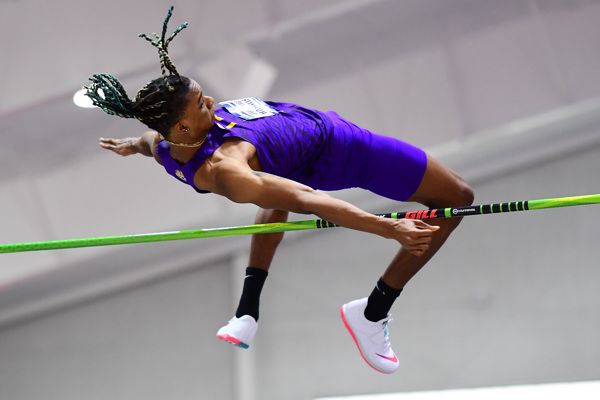 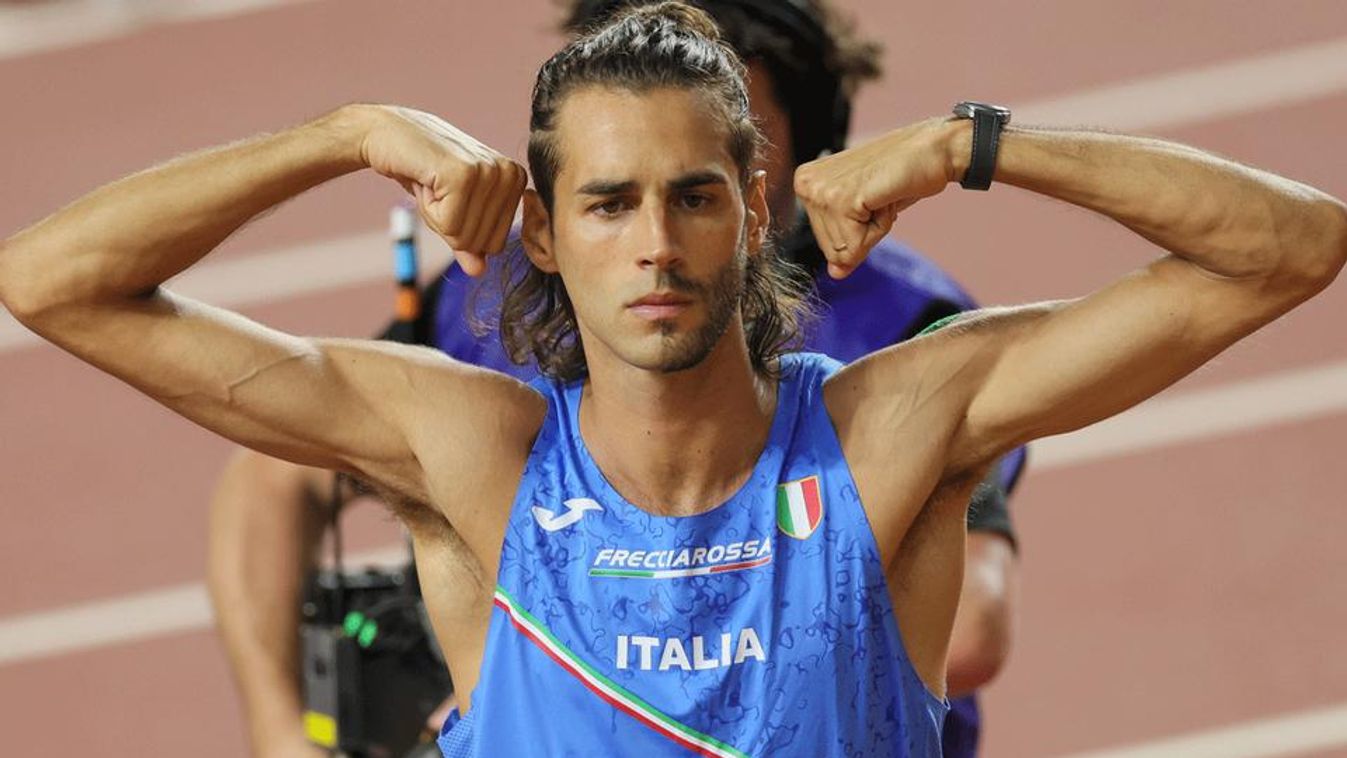 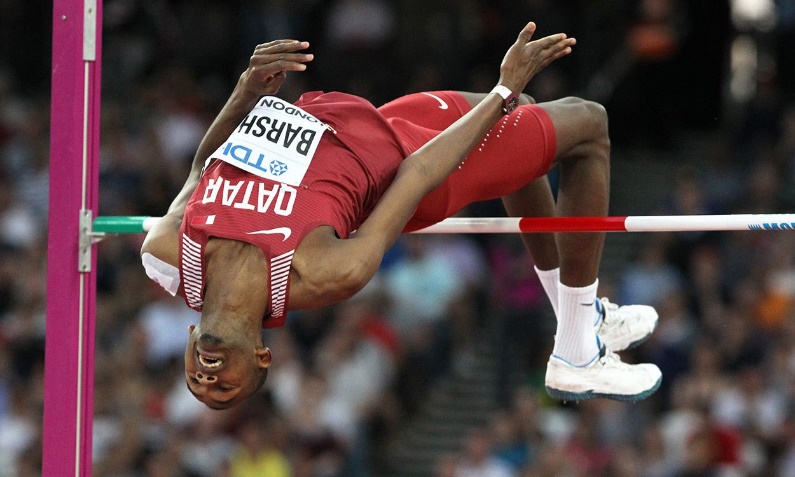 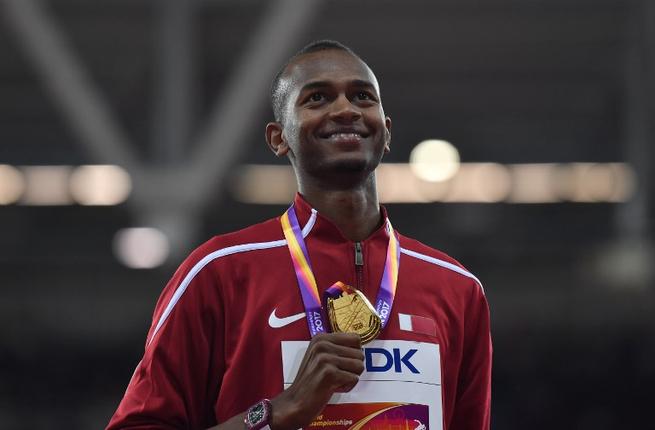 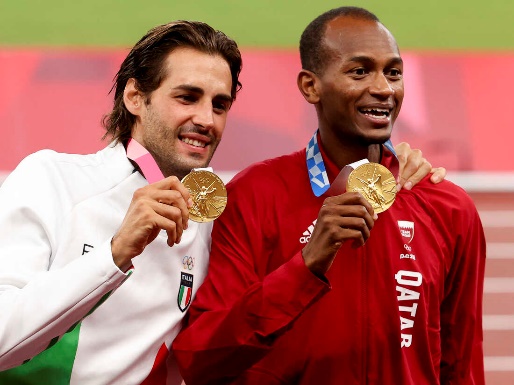 Bp. vb női magas selejtező (35)
Bp. vb - női magas döntő
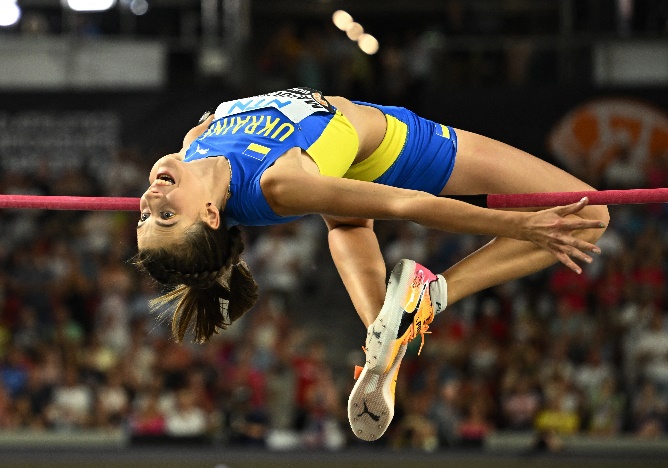 Budapest VB 2023
Women's High Jump 

1.   Jaroszlava Mahucsih  UKR   2.03 m
2.   Eleanor Patterson       AUS   2.01 m
3.   Nicola Olyslagers        AUS   1.99 m
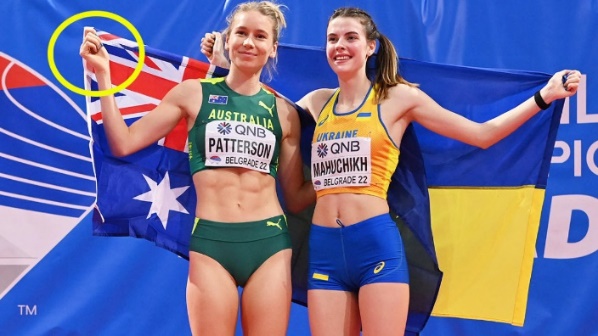 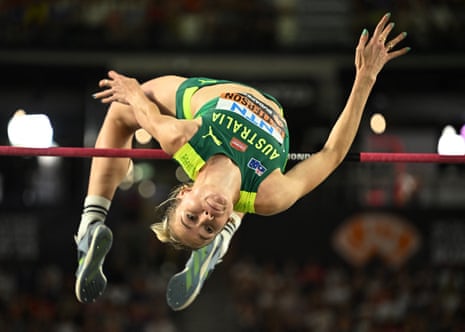 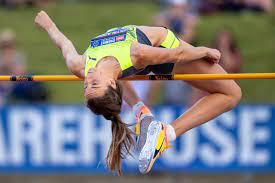 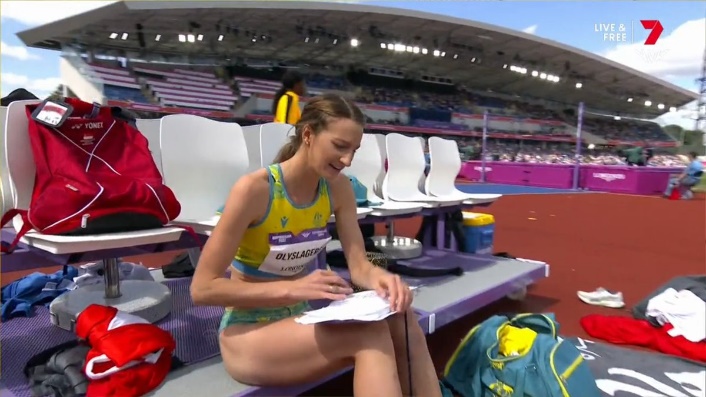 Szabály
Egy lábról kell elrugaszkodni a talajról. 
A magasugró verseny közben tetszés szerint kihagyhat magasságokat, mindaddig versenyben van, míg egymás után három sikertelen (rontott) kísérlete nincsen.
Sikertelen az ugrás ha:
    - az ugrás után a léc nem marad fenn a tartókon …
    - a két mérce között , vagy azok külső  meghosszabbításának síkján túl a versenyző testének bármely részével megérinti a talajt, beleértve a leérkező helyet, anélkül hogy a lécet átugrotta volna.
Nekifutás hossza 15 m, vízszintes terület, 2 segédjel, kréta nem!! Állvány  10 cm-el hosszabb mint a legnagyobb magasság
Leérkező hely min. 3 x 5 m,    a léc  4 m hosszú.
Holtverseny esetén… (?)
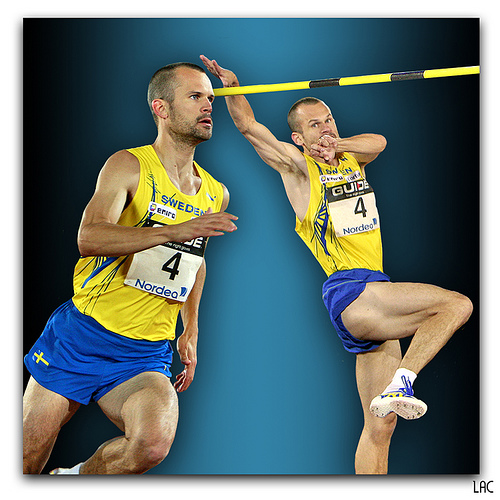 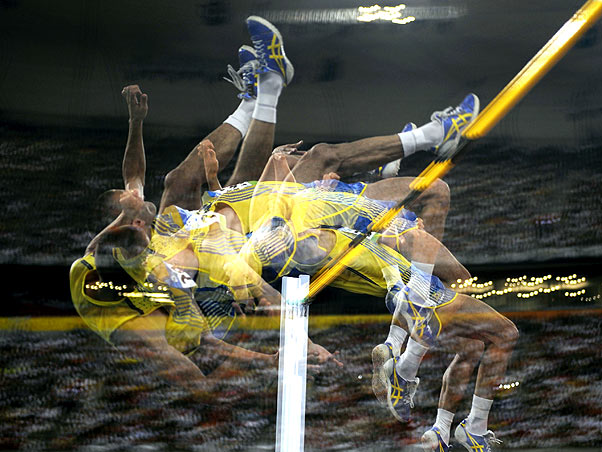 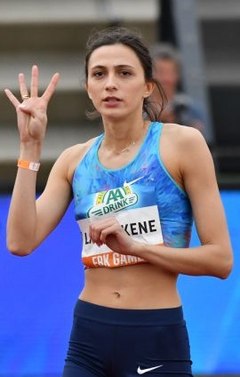 Vége!?
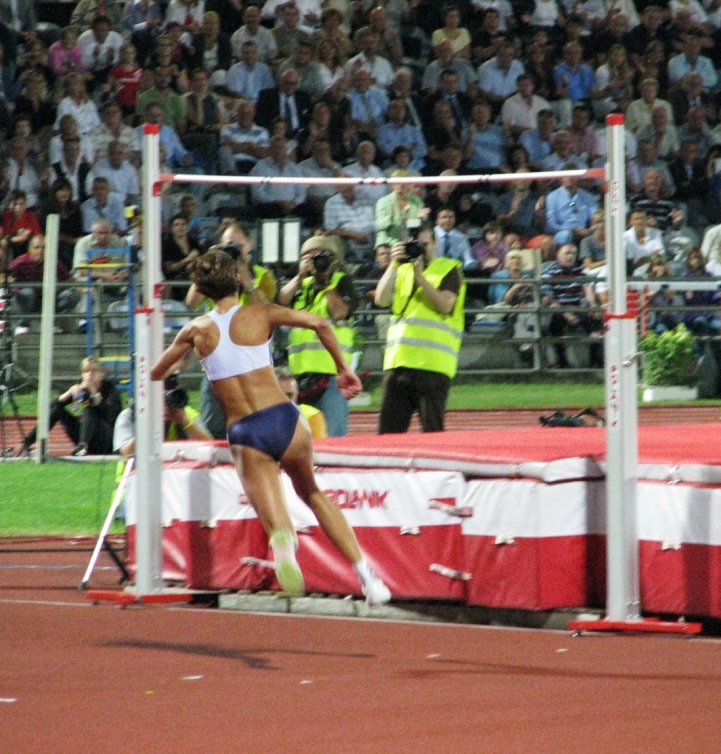 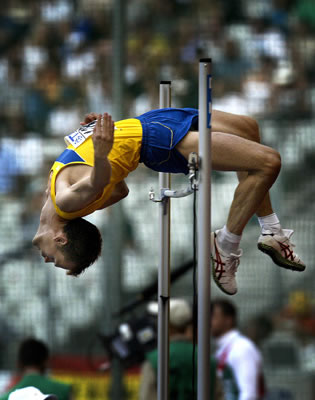 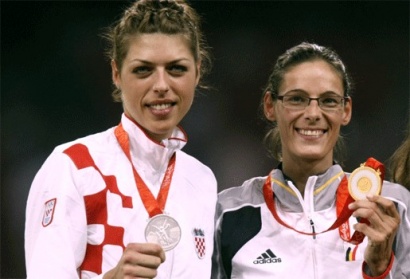